2-683
Thinking in Containers:Using Docker to //build/ on Azure
Tom Hauburger
Senior Program Manager, Azure Linux  Compute
@thauburger
Today’s Session
10 min
Docker & the container promise

40 min
Let’s //build/ something

Wrapping Up
Code & Q+A
Part 1Docker & the container promise
For developers, dev-ops has always been a “whale” of a problem.
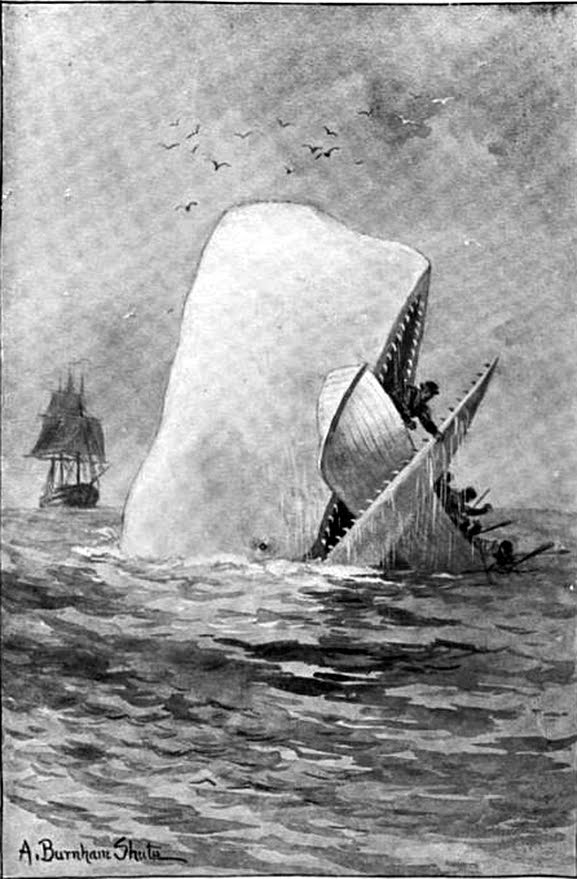 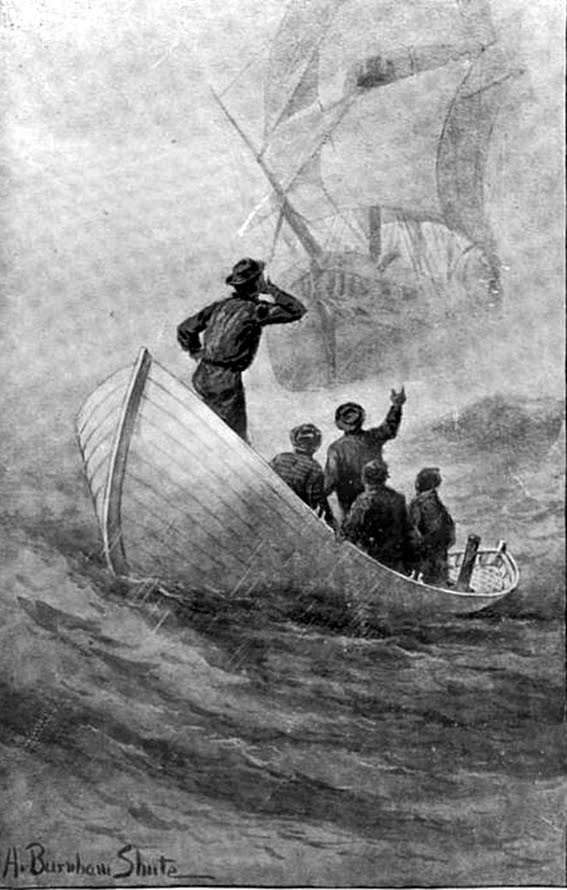 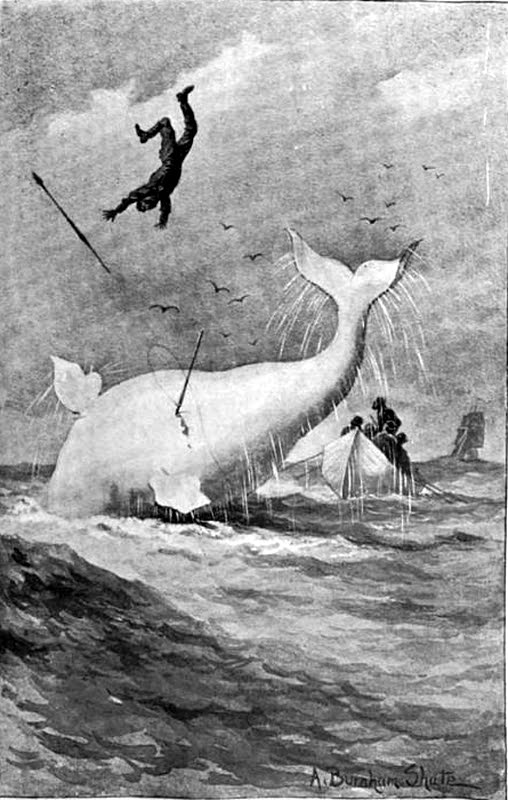 Credit: Moby Dick, Public Domain
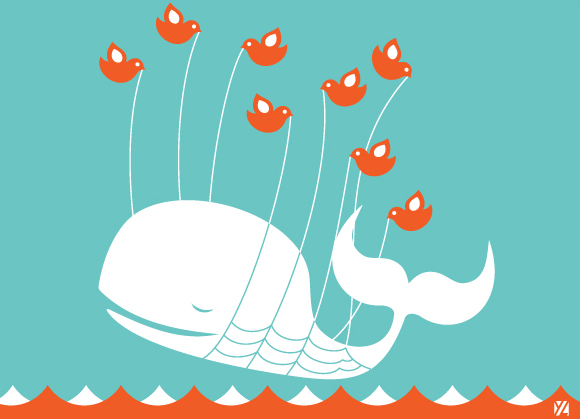 Credit: Yiying Lu, http://www.whatisfailwhale.info
In production, VMs blow up. Networks go down. Builds break.
But that’s ok. As developers, we can build robust systems without a dev-ops degree.
Enter the newest whale on the block...
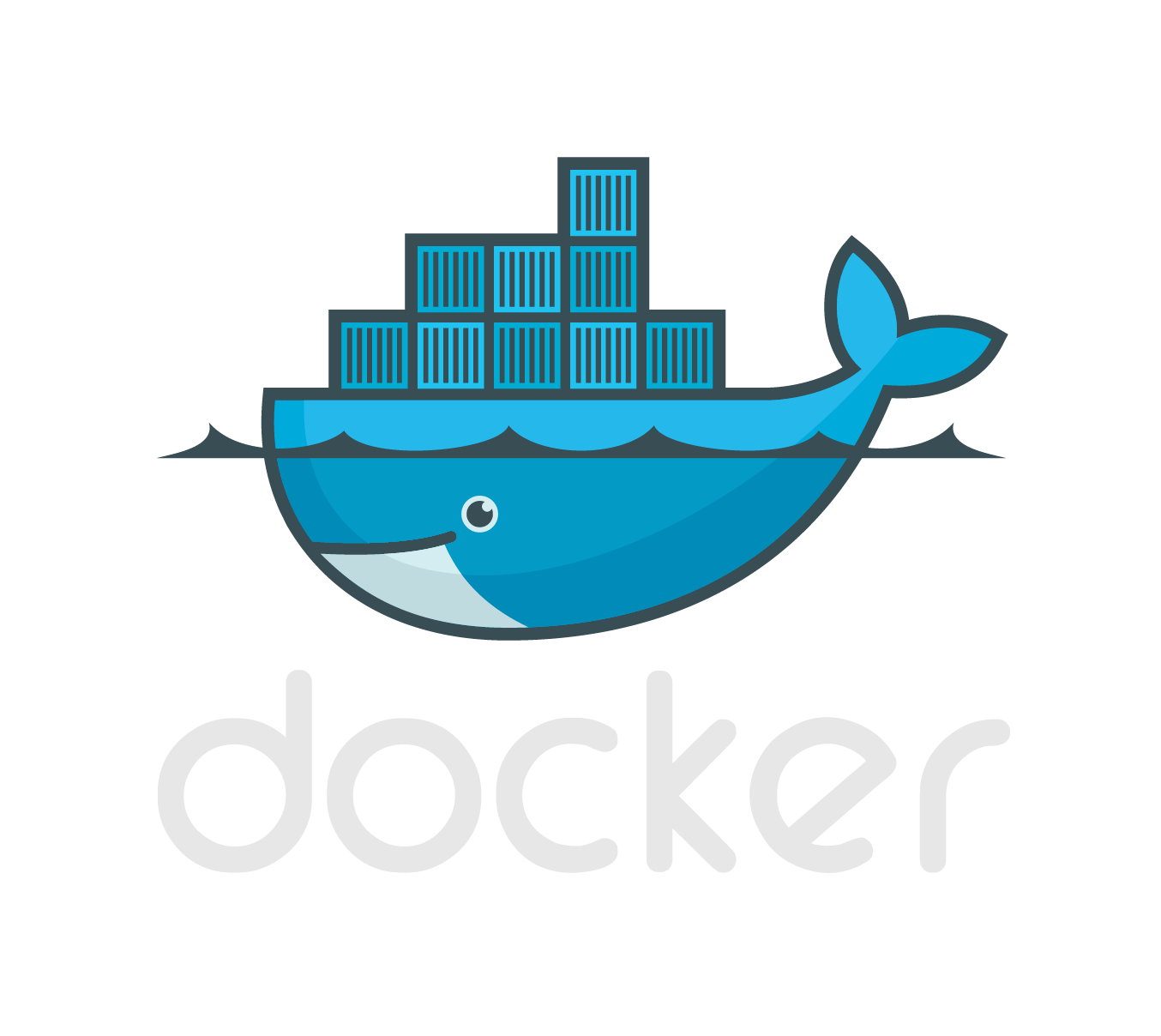 Docker has exploded over the last two years as as an enabler of micro-service architecture.
Docker let us build better applications by thinking in smaller parts.
The old thinking: an application is a big, single unit.
Virtual Machine
Start with a VM.
Application
Stuff our application into a single, bloated image.
Application
Everything’s great...
Application
Until the system goes down or traffic goes up.
Two options: scale up, or scale out
Two options: scale up, or scale out
3x Resources, (N)x Dev-ops Complexity
Application
Application
Application
Scale out
3x Resources, (N)x Dev-ops Complexity
Web
Web
Web
API
API
API
Scale out
3x Resources, (N)x Dev-ops Complexity
Web
API
API
API
What if I only need to scale parts of my app?
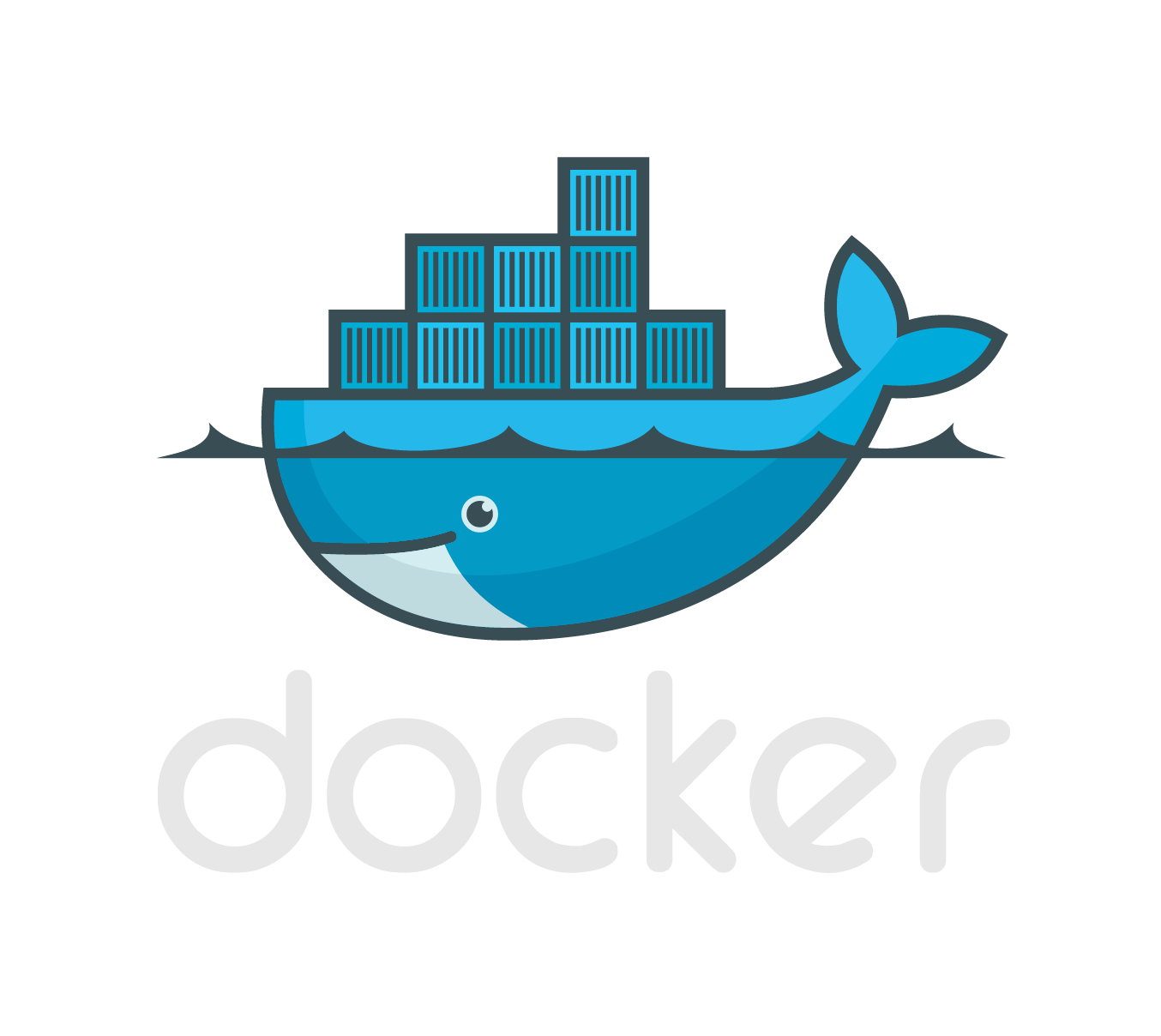 Web
Docker Images
API
1.
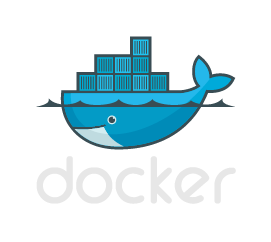 Web
Create Containers
2.
Docker Images
API
1.
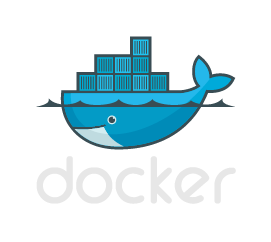 Deploy to VMs
Web
Create Containers
2.
3.
Docker Images
API
1.
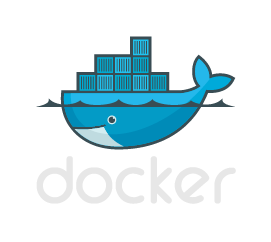 Containers are like light-weight VMs. Small footprint, fast boot, shared kernel.
Containerized apps run anywhere containers run: today, Linux. Tomorrow, Windows.
Images are “frozen” environments. We use images to create containers.
Lots of images available on Docker Hub. You can make your own, too.
The container promise: fast, portable and more resilient apps. Scale  through components.
Part 2Let’s //build/ something
Who’s heard of Azure News?
[Screen shot]
We’ll //build/ the “new” page of Hacker News.
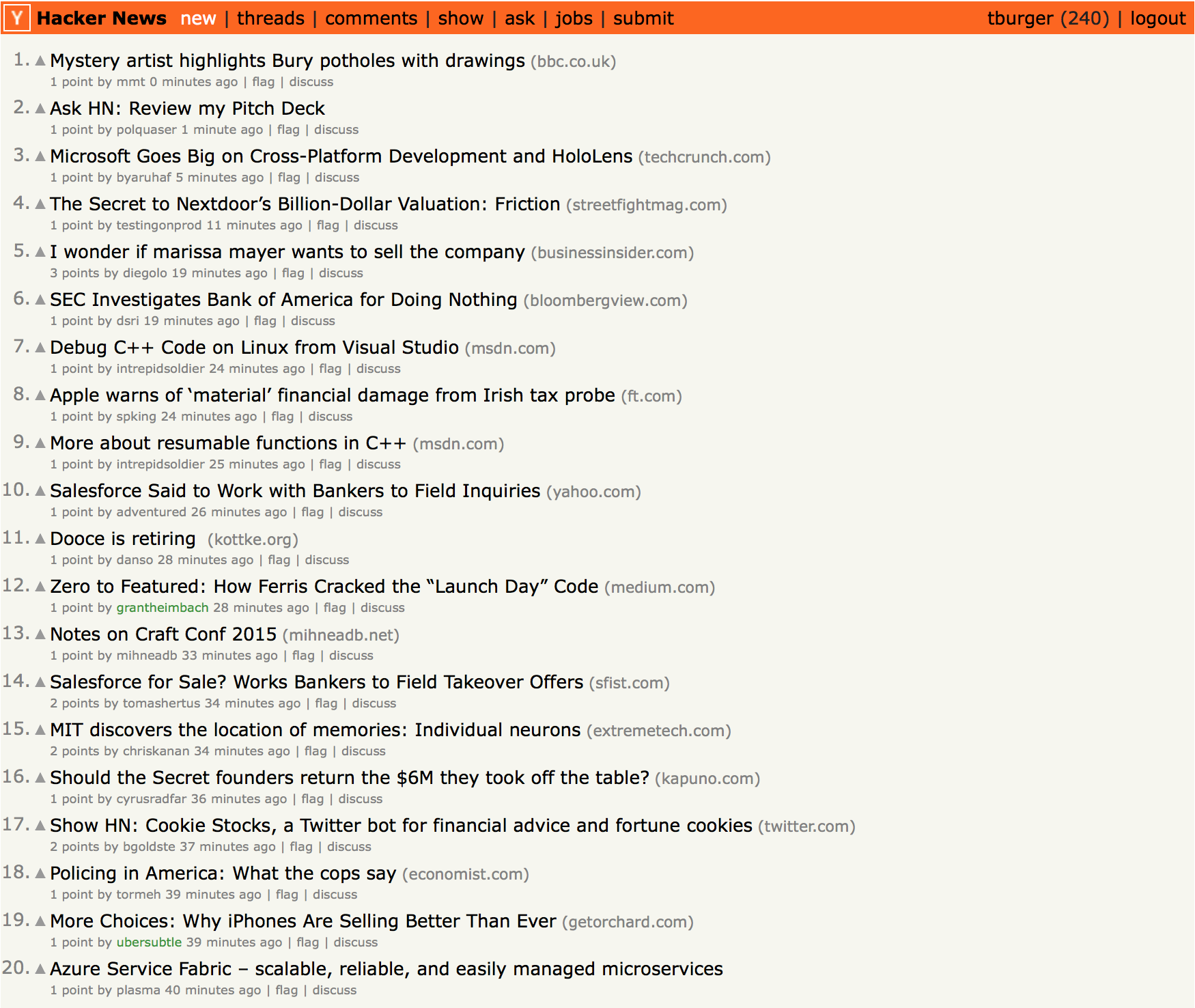 Azure News
Azure News will show the 30 most recent SMS posts.
Express web server 
API server to handle news posts via SMS
MongoDB for persisting stories
Local cache of stories
No comments / up-voting – we only have an hour 
DB
Cache
Web
SMS API
We could stuff everything into one server...
C4: redis
C2: sms
C3: db
C1: web
We’ll pick functionally atomic units to turn into containers.
db (C3)
redis (C4)
sms (C2)
web (C1)
Read/Cache
Write
We need 4 Docker images so we can scale components independently.
db (C3)
redis (C4)
sms (C2)
web (C1)
web (C1)
sms (C2)
db (C3)
db (C3)
Read/Cache
Write
Container 1:MongoDB from Docker Hub
Container 2:Web: Using a Dockerfile
Docker File

+ Files
+ Software
+ Config
Base Image
Your Image!
Docker ComposePutting it all together
Docker Compose lets you create a YAML definition for your application and deploy it.
BETA Time!Send a text to (203) 802-6275
Just be careful, as MY messaging rates apply... 
Awesome, right?
Tremendous ecosystem of developers and startups emerging in this space:
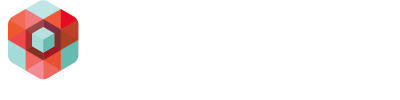 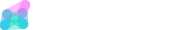 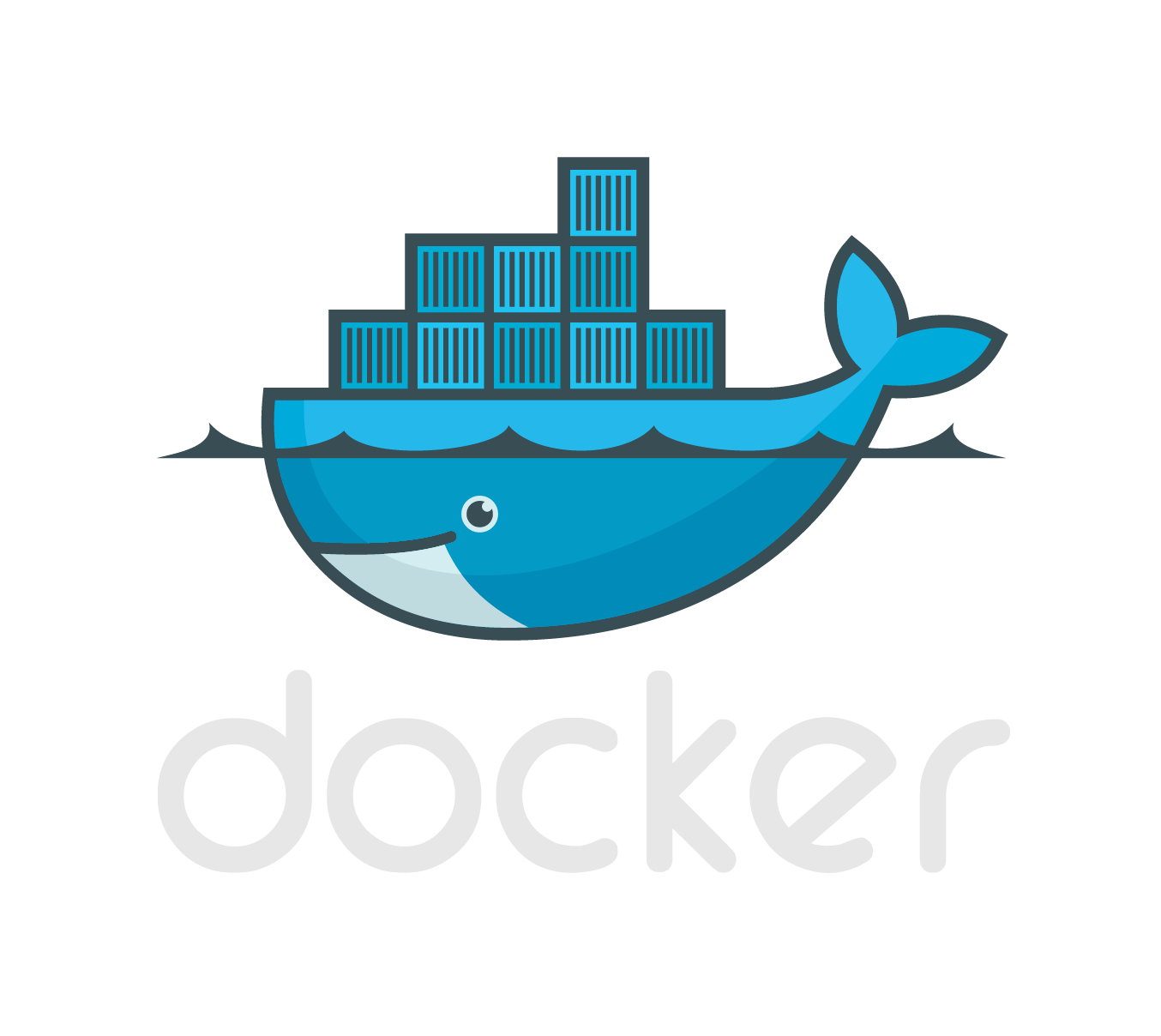 And containers are just the start. We’re really excited to see where they’re  taking us.
Part 3:Wrapping up
Check out the code:github.com/thauburger/build-docker-on-azure
Resources
Improve your skills by enrolling in our free cloud development courses at the Microsoft Virtual Academy.
Try Microsoft Azure for free and deploy your first cloud solution in under 5 minutes!
Easily build web and mobile apps for any platform with AzureAppService for free.
Thanks!!Open floor for Q+ASay hi on Twitter:@thauburger